Piano di Evacuazione Incendioediting: Elisabetta Scuotto
Proposte grafiche per la strutturazione di una Agenda Visiva nel contesto scolastico sulla base di:
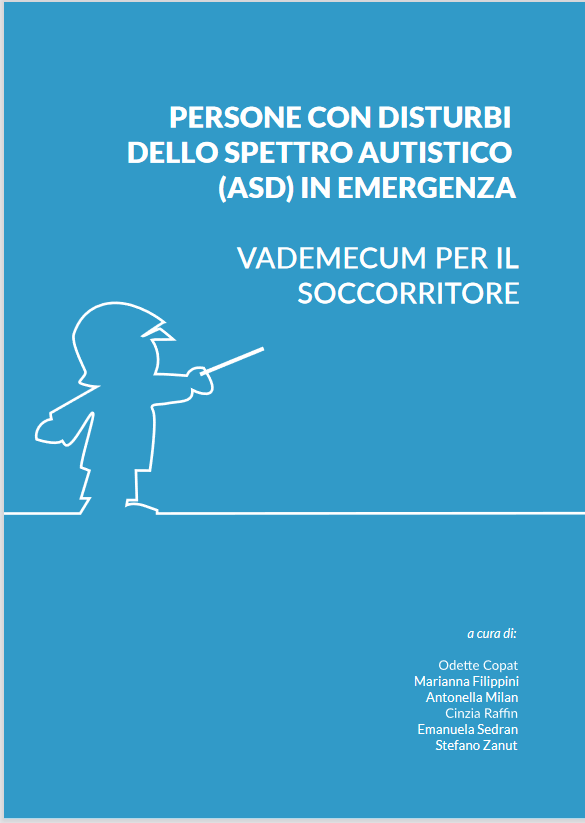 Vademecum, elaborato dal Comando Provinciale dei Vigili del fuoco di Pordenone in collaborazione con la Fondazione Bambini e Autismo ONLUS, è rivolto agli operatori che devono intervenire in situazioni di emergenza, per agevolarne l’attività a fronte di persone che hanno una disabilità molto particolare quale è l’autismo.
https://www.bambinieautismo.org/manuale_del_soccorritore.pdf
Foto M. in classe che lavora
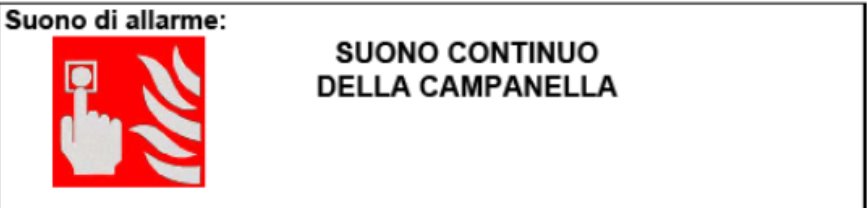 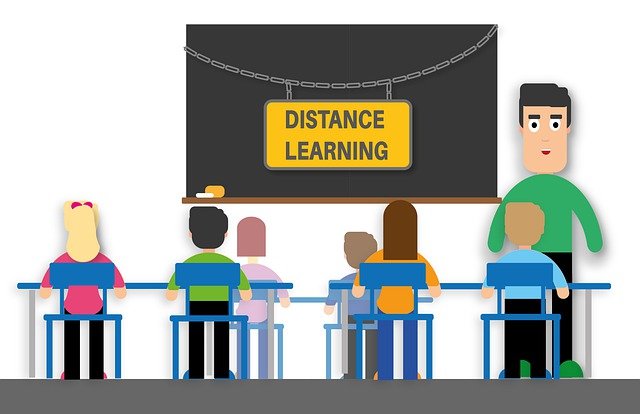 SCUOLA
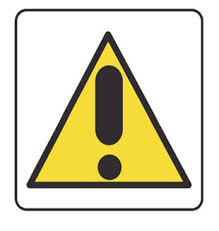 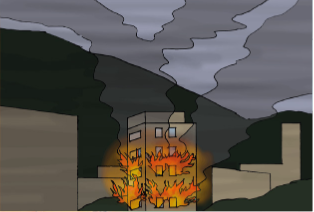 SUONO LUNGO
DELLA CAMPANELLA
SIAMO IN CLASSE
3
1
PERICOLO DI INCENDIO
2
Fonte immagine
 https://www.bambinieautismo.org/manuale_del_soccorritore.pdf
SEGUIAMO LE INDICAZIONI DI SFOLLAMENTO
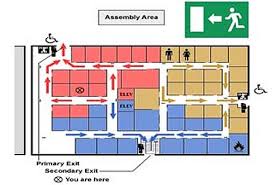 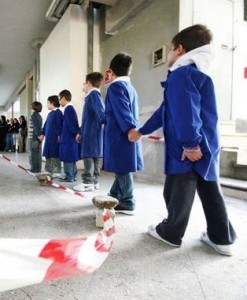 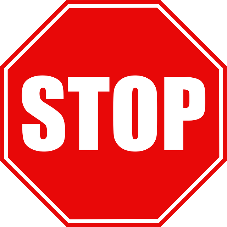 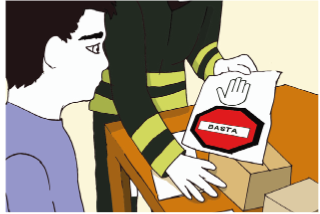 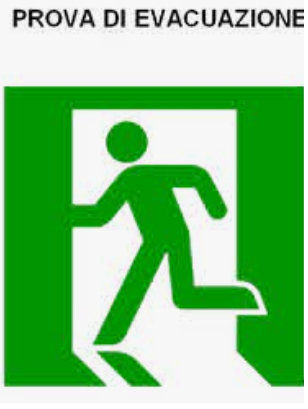 BASTA LAVORARE
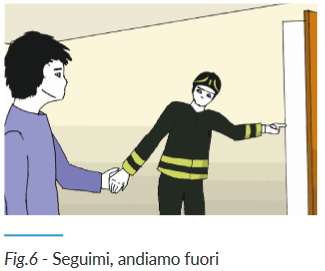 6
4
Fonte immagine
 https://www.bambinieautismo.org/manuale_del_soccorritore.pdf
USCIAMO DALL’AULA
5
Fonte immagine 
https://www.bambinieautismo.org/manuale_del_soccorritore.pdf
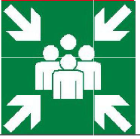 Foto M. in classe che lavora
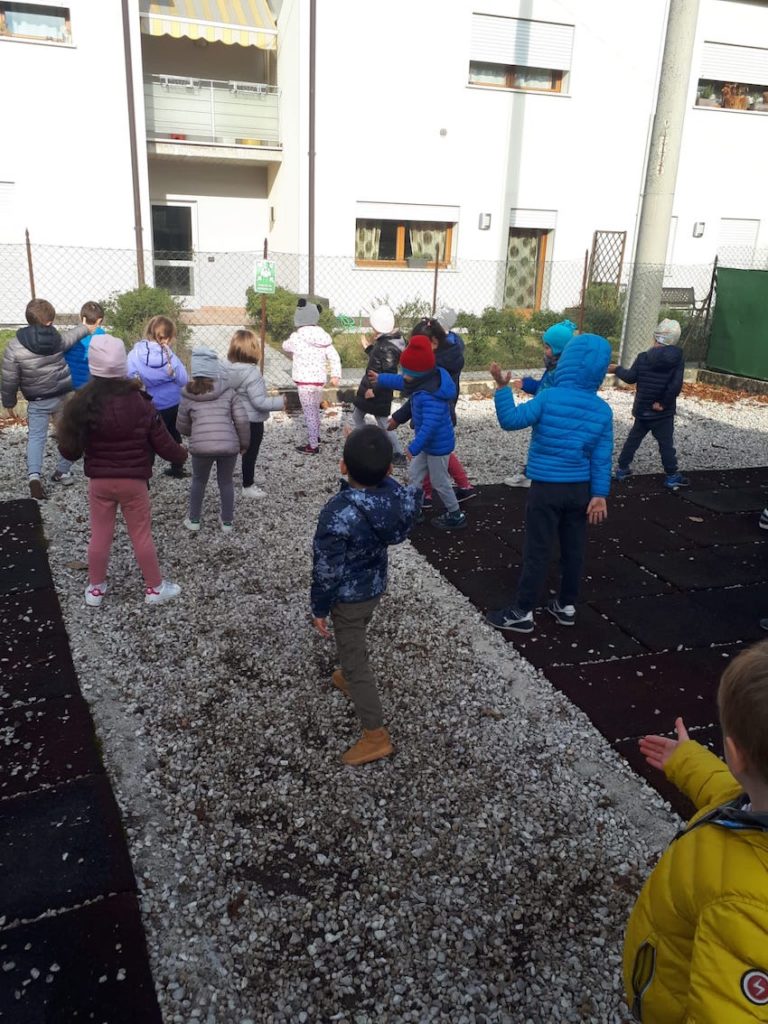 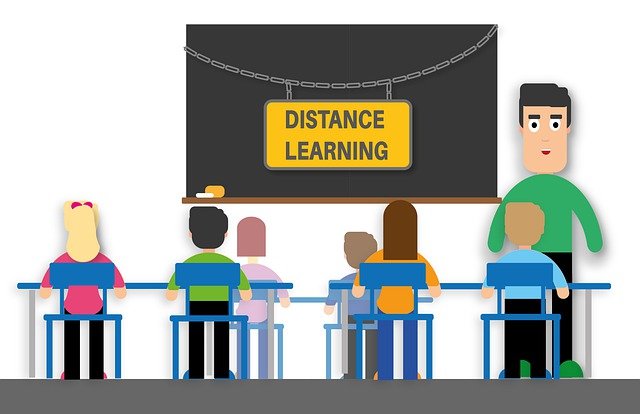 SCUOLA
ANDIAMO AL
PUNTO DI RACCOLTA
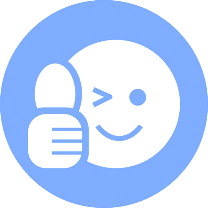 TORNIAMO IN CLASSE
7
9
BRAVO!
8